Refugee Economies in Uganda
Methodological Workshop on Measuring Impacts of Refugees & IDPs on Host Countries and Communities 
November 20-21, 2015
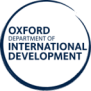 Naohiko Omata
Humanitarian Innovation Project (HIP)
Research project based at RSC, Oxford
Initial research focus: understanding the role of innovation, technology and the private sector in refugee assistance
Pilot case study across 3 research sites in Uganda between 2012 and 2013  
Mixed methods approach: from qualitative to quantitative methods 
Participatory approach: worked with more than 40 local and refugee research assistants
2
Uganda research team
HIP Researcher
Hired on a sub-project basis to carry out research tasks.
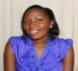 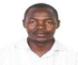 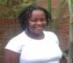 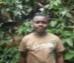 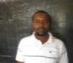 Rashid Mwesigwa
Ugandan Research Coordinator
Clarissa Tumwine
Ugandan Research Coordinator
Hope Zainab Natukunda
Ugandan Research Coordinator
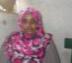 Kampala
Nakivale Settlement
Kyangwali Settlement
Abdirahman Sheik Mahi, Somali RA
Robert Hakiza Ngirwa
Congolese RA
Wardo Omar, 
Somali RA
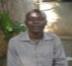 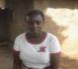 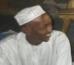 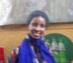 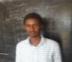 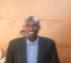 Osman
Somali RA
William Bakunzi
Congolese RA
Ntakamaze Nziyonvira
Congolese RA
Angelique Kabami 
Congolese RA
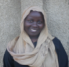 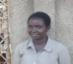 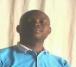 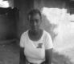 Hussein Ahmed Abukar, Somali RA
Seniya Bekele
Ethiopian RA
Gemus Ngirabakunzi
Rwandan RA
Cosomos Lugala
S.Sudanese RA
Bernadette Muhongaiyre Burundian RA
Sada Faiz
Kenyan RA
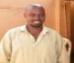 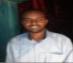 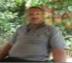 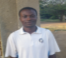 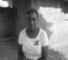 Abdullahi Mahi
Somali RA
Caesar Bishovu
Rwandan RA
David Bachy
Congolese RA
Demou-Kay
Congolese Filmaker
Kiflu Hussain
Ethiopian RA
+ more than 20 survey enumerators
Survey designing
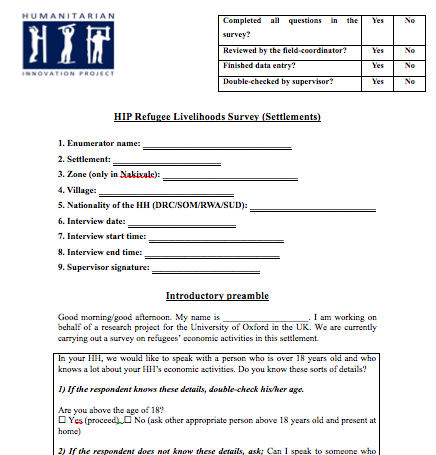 Aim of HIP survey: NOT hypothesis-testing but exploratory   

Main research questions 
What types of refugee economic activities and behaviours can be observed in each research site?
What kinds of variation in economic outcomes can be observed across refugee households?
How do refugees engage with the local private sector through their livelihoods? 
What roles do innovation and technology play in refugees’ livelihoods?
4
N = 1,593 surveys across 3 sites                      with 4 different nationalities
5
3-step sampling: 1) Stratified by refugees’ country of origin;                                2) Randomly selected the villages they live; and                                3) Conducted interval sampling in each selected village
6
Village mapping in the settlement
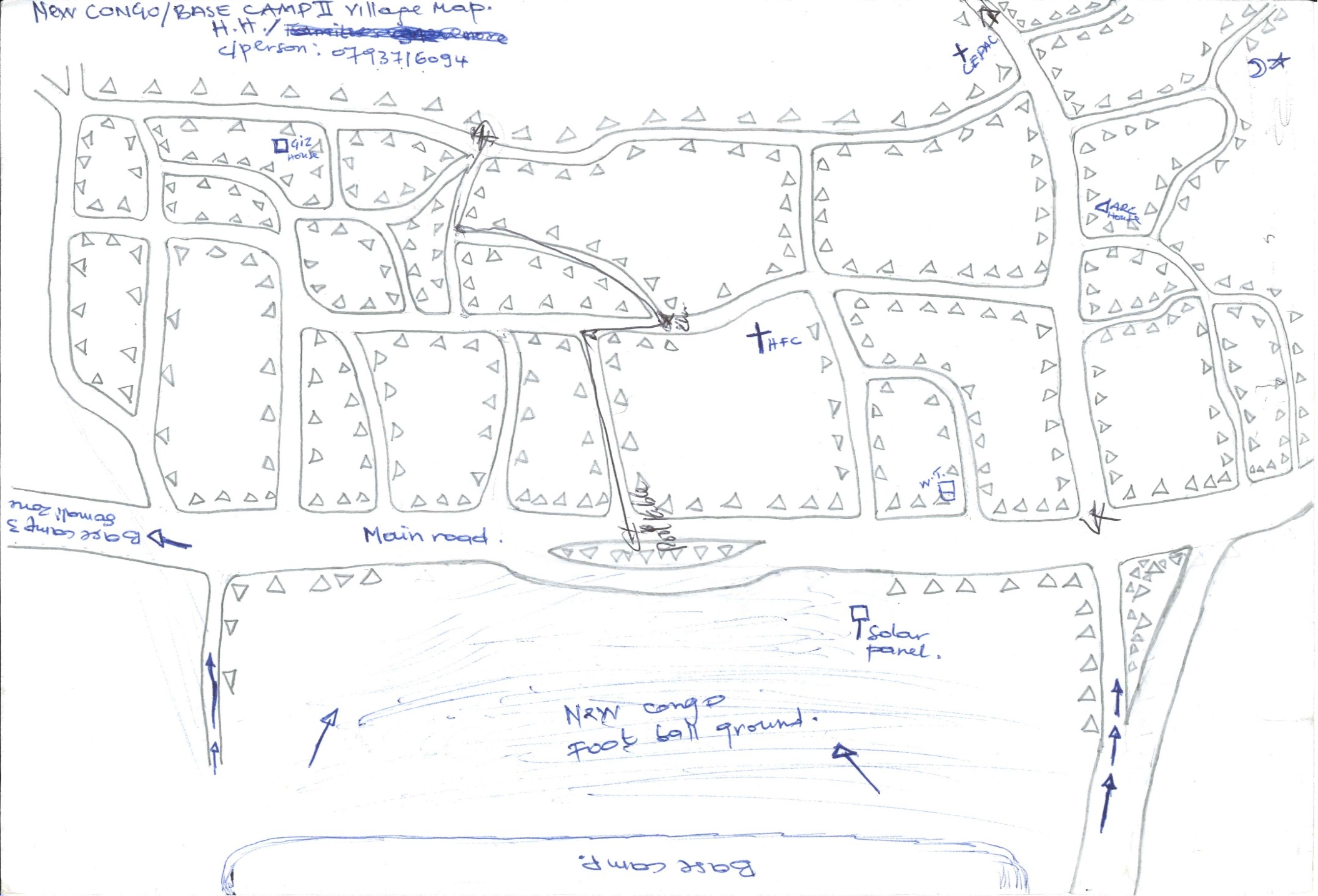 7
Respondent-Driven Sampling (RDS)
Example: RDS ‘Tree’ for Somali refugees
8
RDS: Asking Social Network Size of Respondents
D. Social Network Size

Thank you for your patience. This is our final question.
9
Summary
Total survey implementation period: 9 months 

Involved more than 50 people in this survey project 

Attempted to do the best with the given conditions  

Produced reasonably good dataset from 1,600 refugee households  

Our data: ‘imperfect but valuable’ (Jacobsen & Landau 2003)
10
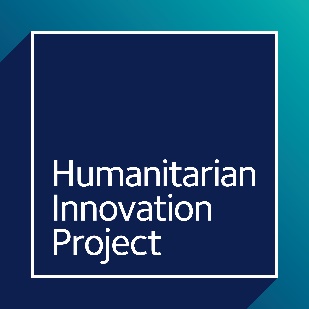 www.oxhip.org
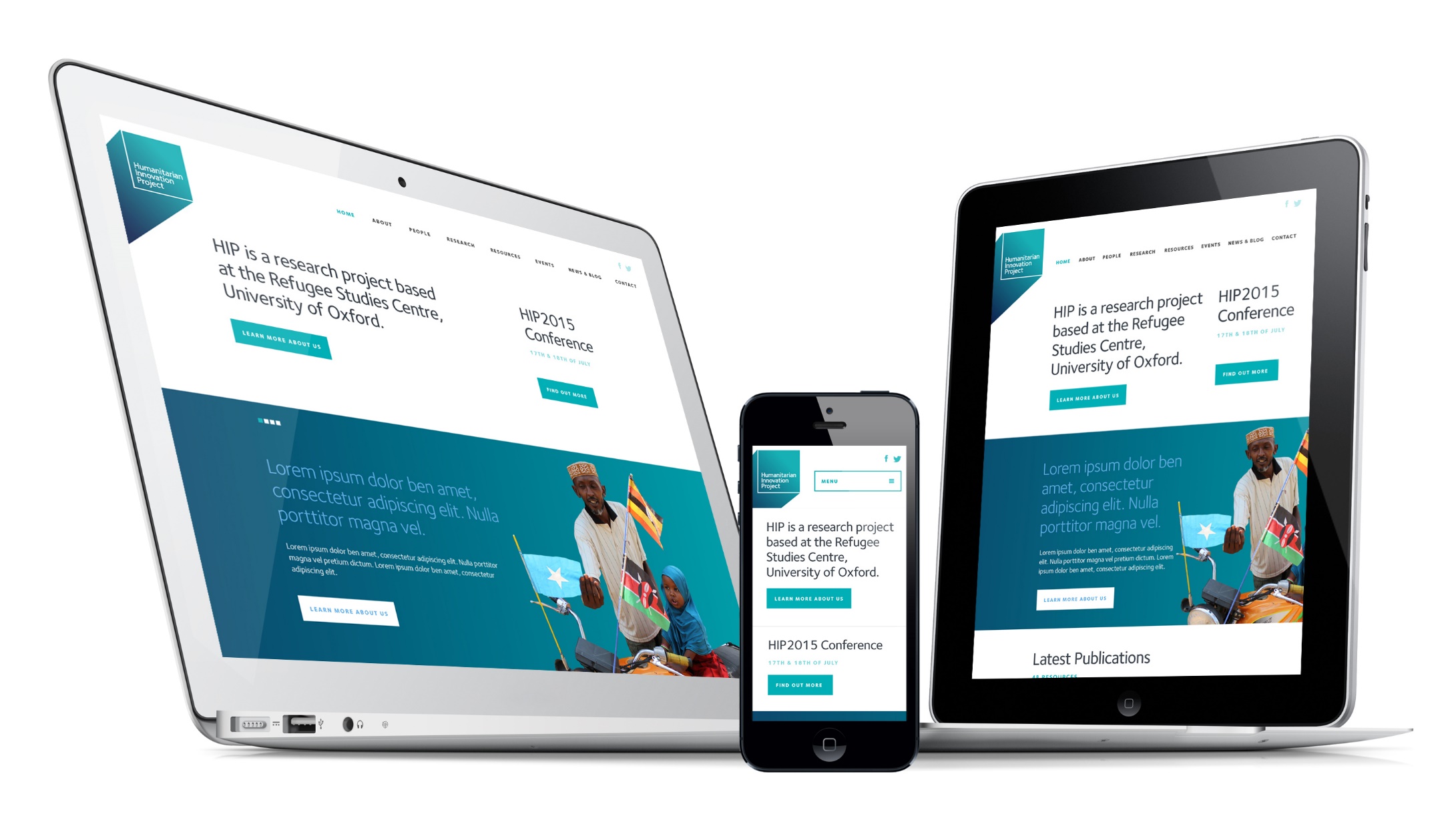